While waiting,
Please log onto the computers.
JMB USER
Clippers2016!
Go to the internet--Google.
Search jdcooper.weebly.com
Choose “Test Prep—Semester 1”
Testing Preparation
Testing requirements as of 2017

Looking at the New SAT

Test Preparation

A few helpful hints
Testing Requirements as of 2017
PARCC Algebra I and PARCC English 10
PARCC 10 Practice
HSA
ACT preparation
The ACT is often chosen over the SAT.
Most colleges accept it. 

The ACT tests five areas:  English, Math, Reading, Science and Writing.
A score (ranging from 1 to 36) is determined, giving a maximum possible total score of 36. The median total score on the ACT is 21.1.
Try a practice test http://www.act.org/content/dam/act/unsecured/documents/Preparing-for-the-ACT.pdf
Re-designed SAT
What it is, what it looks like, and what you can do about it.
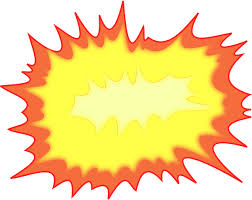 SAT
All juniors will take the SAT  in March.
This test is paid for by the BOE.
Results will be available approximately 2-3 weeks after taking the test.
Feedback is provided to help students increase their scores.
This is not a graduation requirement.

A score of 500 in Language and 500 in Math earns College and Career Ready status.
ReADING
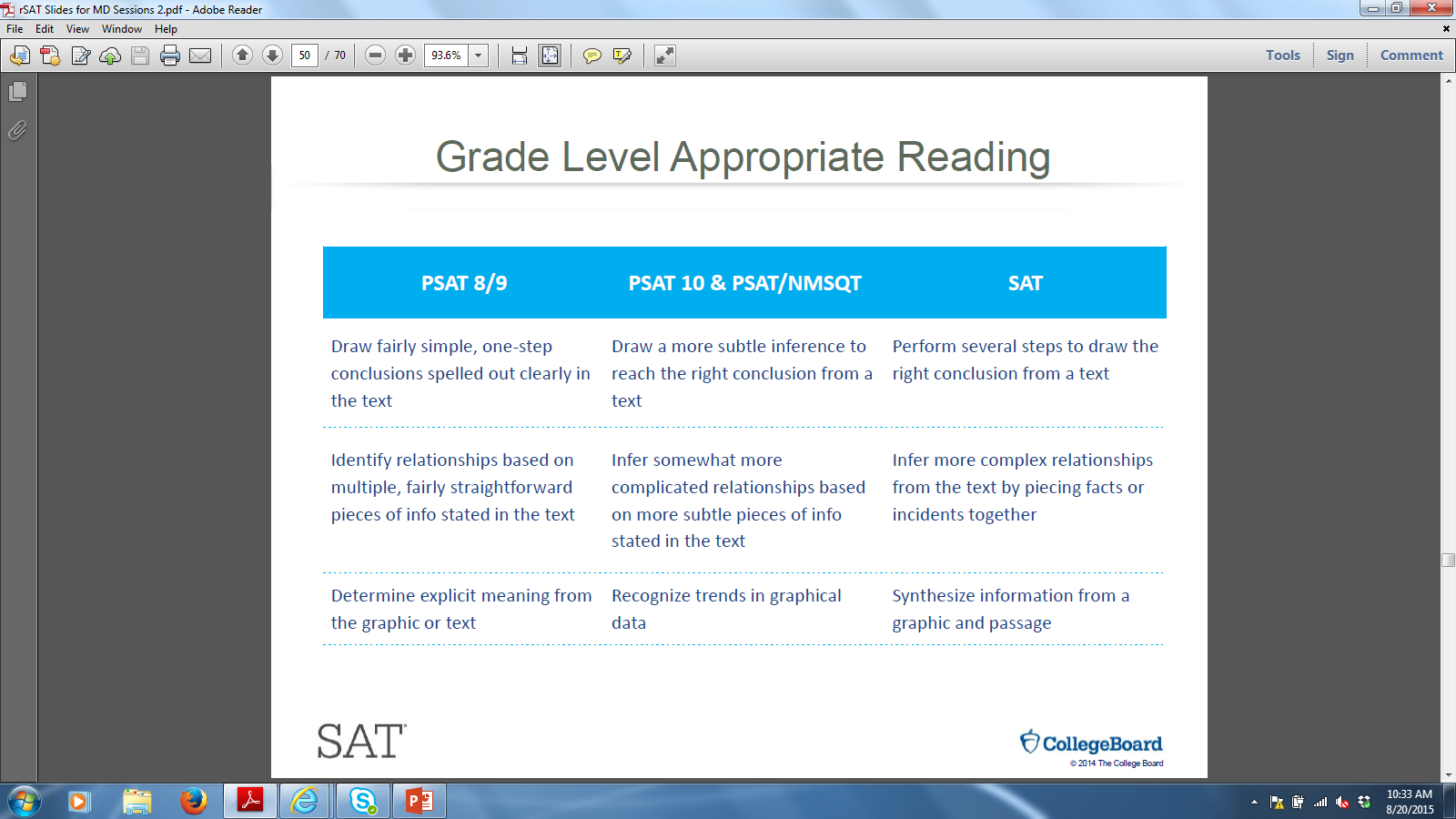 So, what will you have to Do?
You will have to analyze scientific and historical documents (21 questions for each content; 42 questions total).
There will be informational graphics on the test (1-2 in history/social studies; 1 for science) that you will also have to analyze.
There will be a piece of American or World Literature (10 questions).
Questions will require text evidence.
Words will need to be defined in context.
SO, How will you do it?
A+ =  ANNOTATE!
Put the text in your own words.
Identify the main idea for each paragraph.
Consider the reading basics: who, what, where, when, and why.
Underline what you can.
AND WHAT ELSE?
READ
Whether online or traditional print, read and discuss informational text (non fiction) at home.
Consider subscriptions to Smithsonian, which presents informative articles about science and social studies.
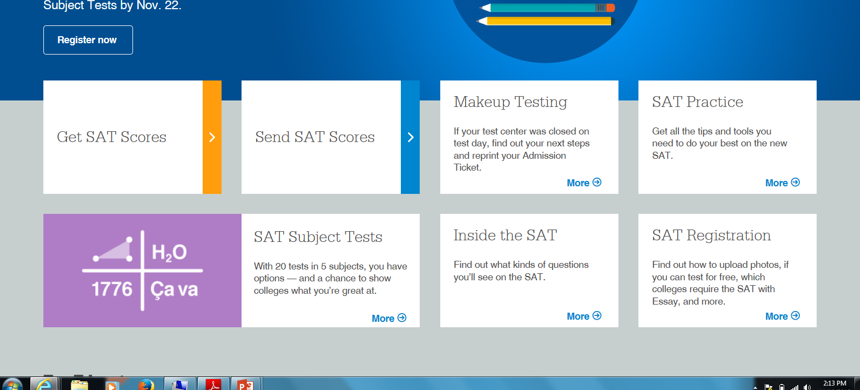 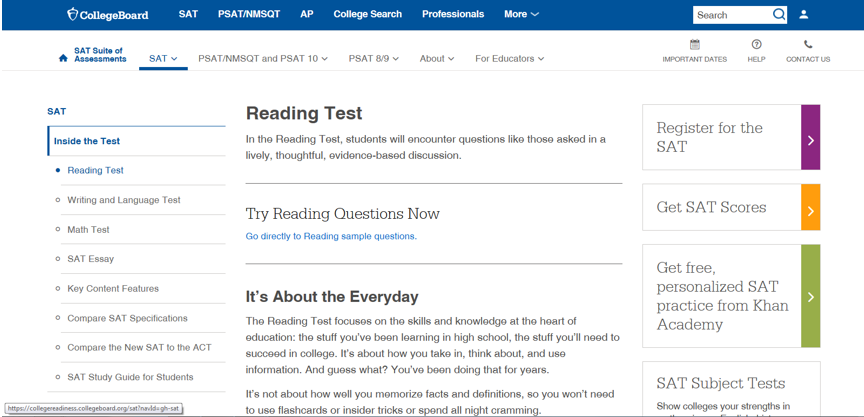 Scroll to the bottom of the page
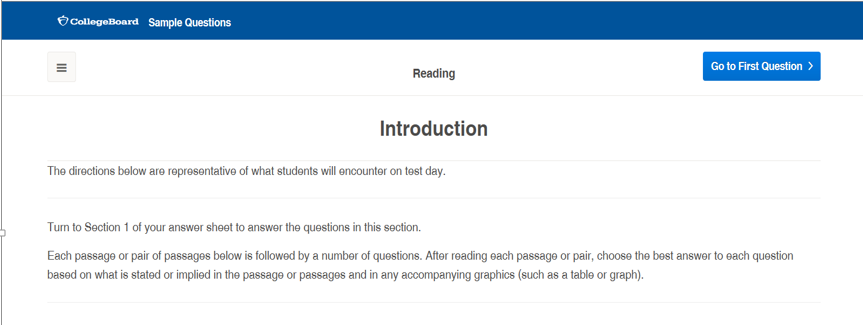 SAMPLE 1
https://collegereadiness.collegeboard.org/sample-questions/reading/6

Try question #6 from the SAT sample.
Remember to annotate!
Identify the purpose of the question.
Sample 2
https://collegereadiness.collegeboard.org/sample-questions/reading/8

Now try question #8 from the SAT sample.  It assesses a different kind of reading skill.
What helped you to answer this question?
WRITING
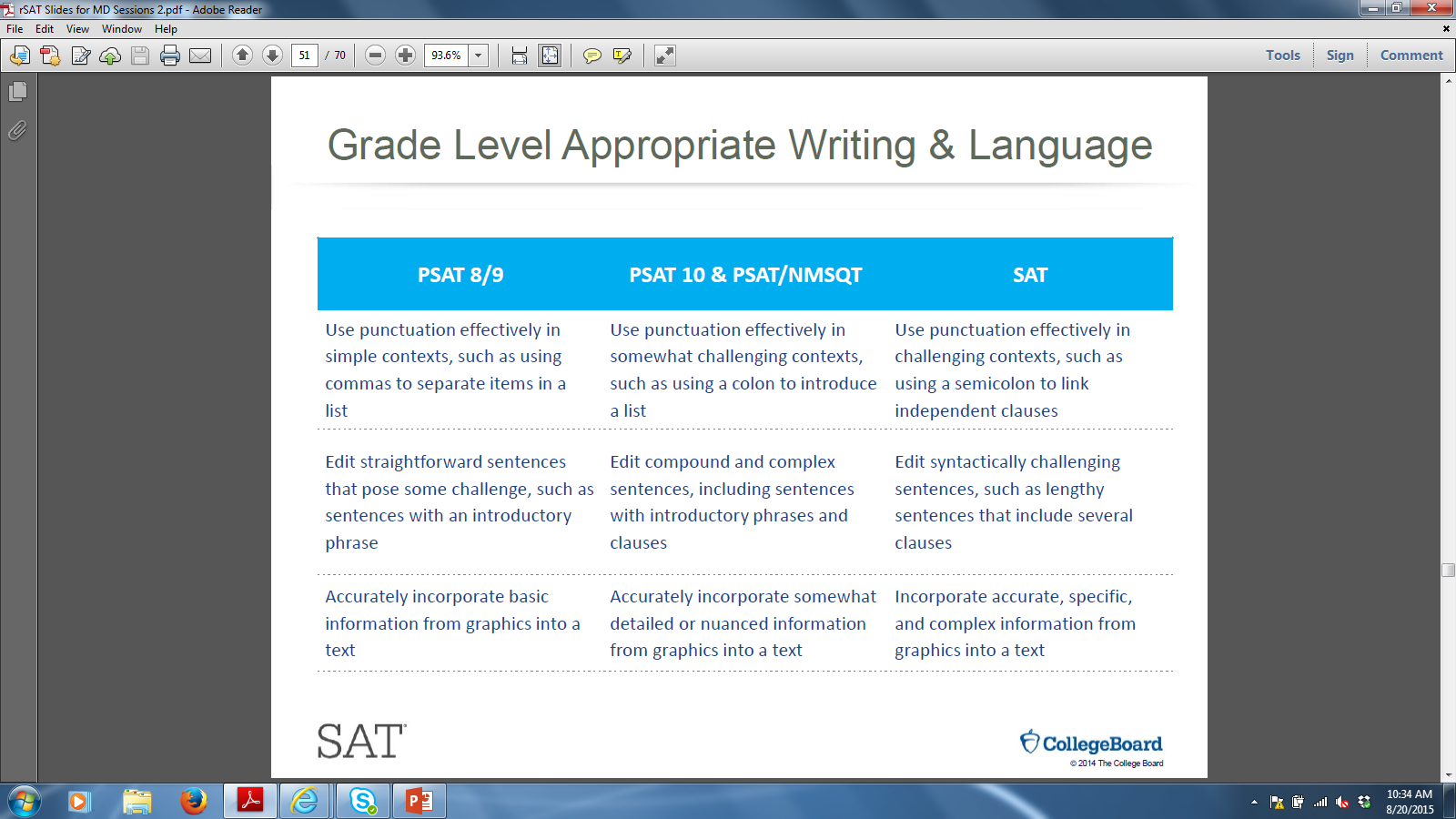 So, what can you expect?
Questions will be linked to  approximately 4 longer sample passages.
For about 20 questions, you will be asked about basic English conventions, like punctuation, usage and sentence structure.  
You will also need to add evidence to the writing; some of this evidence will come from a chart or a table (These may be part of the Expression Questions). 
You will also need to examine organization and expression of ideas (24 questions).
The essay, much like the literary diagnostics and summatives that you take, will require you to analyze a piece of writing.  It is optional.
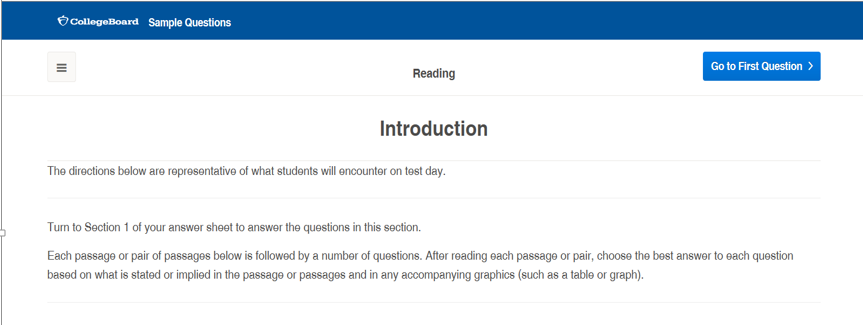 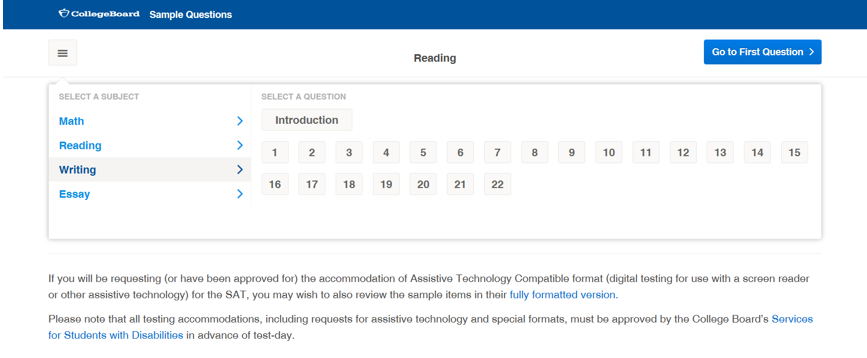 Sample 1
https://collegereadiness.collegeboard.org/sample-questions/writing/1

Try question #1 from the SAT sample test.
Read the passage first.
Annotate with three bullet points at the end of the text.
Go to the question.

What grammatical concept is assessed through this question?
Sample 2
https://collegereadiness.collegeboard.org/sample-questions/writing/11

Try question #11 from the SAT sample test.
Read the graph.
Annotate it with a sentence summary.
Connect the annotations for both selections.
Answer the question.

Is this question challenging?
So how do I prepare for this?
Move beyond “one and done” writing.
Look over and revise your writing consistently.
Practice sample questions online.
Look for errors in published documents.
What about the essay?
Understand the prompt.
Know what the appeals of argument are.
Name them.
Identify them.
Explain them.
Know how to discuss an author’s craft.
Look at word choice.
Consider sentence structure.
Plan your response.
A= address the prompt with a thesis statement
C= cite evidence to support your topic
E= explain how the evidence connects to the thesis or purpose
S= summarize at the end of each body paragraph and the essay
MATHEMATICS
Grade level appropriate math
OVERALL VIEW
Stronger command of fewer important topics
Command and fluency of mathematical procedures
Conceptual understanding of math ideas
*** Calculator portion (55 minutes)
***Non-calculator portion (25 minutes)
HEART OF ALGEBRA
There will be 19 questions on this section.
Questions will cover
Linear equations in one variable
Linear functions
Linear equations with 2 variables
Systems of 2 linear equations in 2 variables
Linear inequalities in 1 or 2 variables
Problem solving and data analysis
There will be 17 questions on this section.
Information assessed here will cover
Ratios, rates proportional relationships and units
Percentages
1 variable data
2 variable data	
Probability and conditional probability
Information from sample statistics and the margin of error
Evaluating statistical claims
Passport to advanced mathematics
Nonlinear functions
Equivalent expressions
Nonlinear equations in 1 variable systems of equations in 2 variables
So, What should I do?
Use your mental math more frequently.
When shopping, estimate the tax.
Figure out percentage off discounts.
Determine what to tip a server.
Review using the practice problems.
Use the College Board website to guide you through some questions.
Determine what areas you need to review.
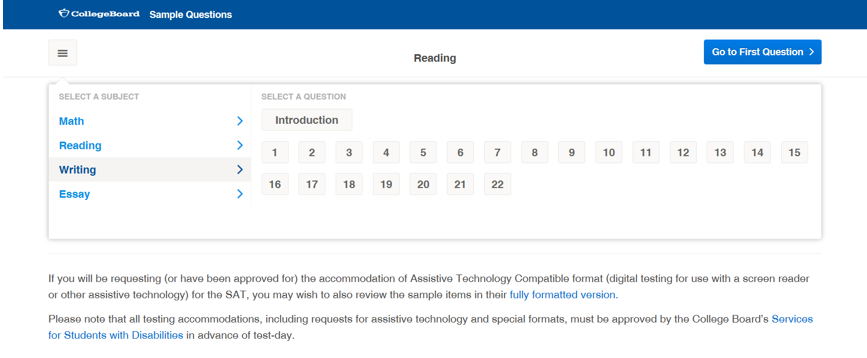 SAMPLE
Look at sample problems in this section.
SCORING
WHAT DO YOU NEED TO KNOW?
This version of the SAT is worth 1600 points.
Information about your results will come to you in a variety of subscores to help you improve the next time you take the test.  Most people take the test three times.
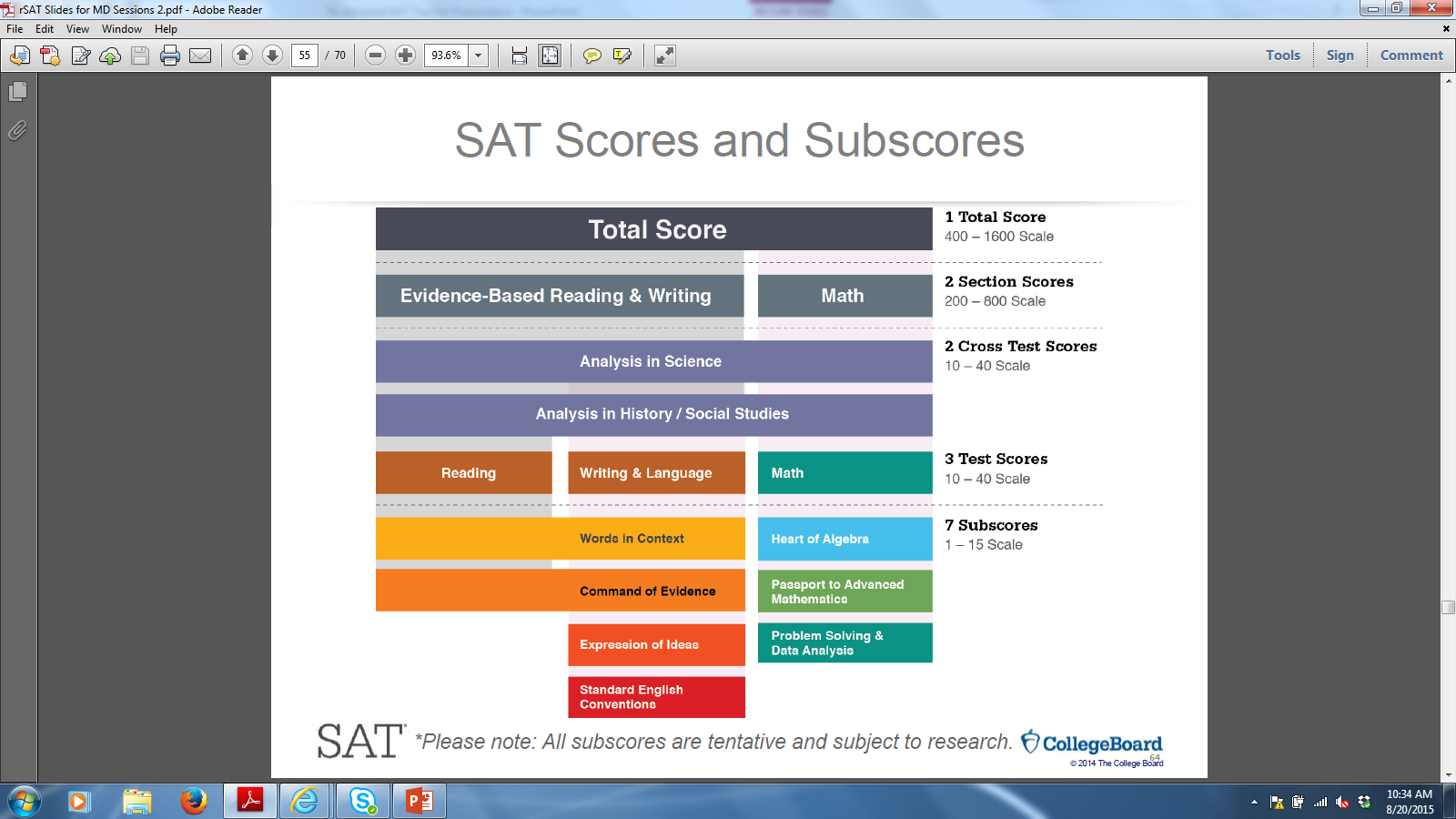 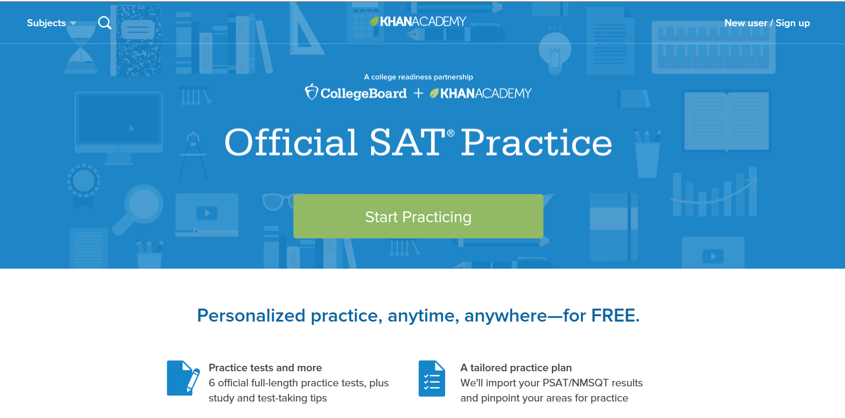 Another good source:

Prep Scholar—helpful hints for the SAT and ACT

Ivy Global—Practice Tests

JMB Databases—Choose extensive reading in science, technology, and history
Look for articles with graphs and charts (2-3 questions for every section)

Wide reading in science, history, geography, social studies, biographies and economics as well as literature.